Традиции встречи Нового года в России
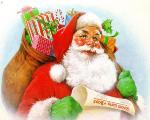 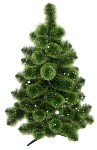 Работу выполнила
Никишина Валерия
7Д класс
ГБОУ «Школа №106»

Учитель английского языка
Шайдурова
 Валентина Федоровна ГБОУ «Школа №106» 
Санкт-Петербург
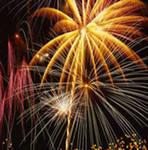 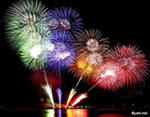 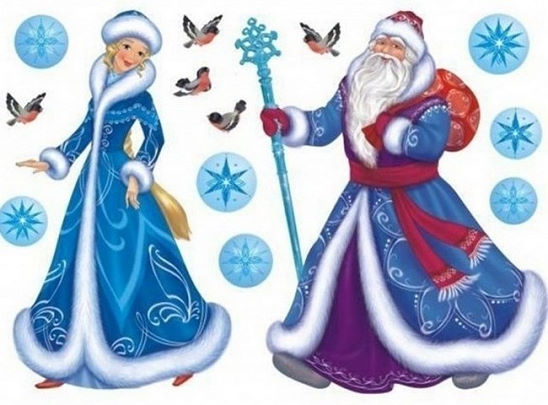 Традиции
 встречи Нового Года в России
- Елка
- Дед Мороз
- Снегурочка 
- новогодний ужин
- фейерверки, 
- массовые гуляния.
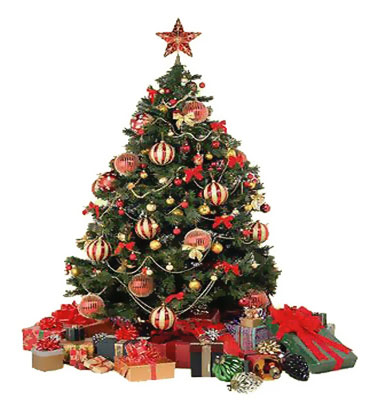 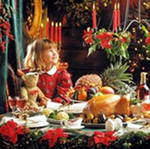 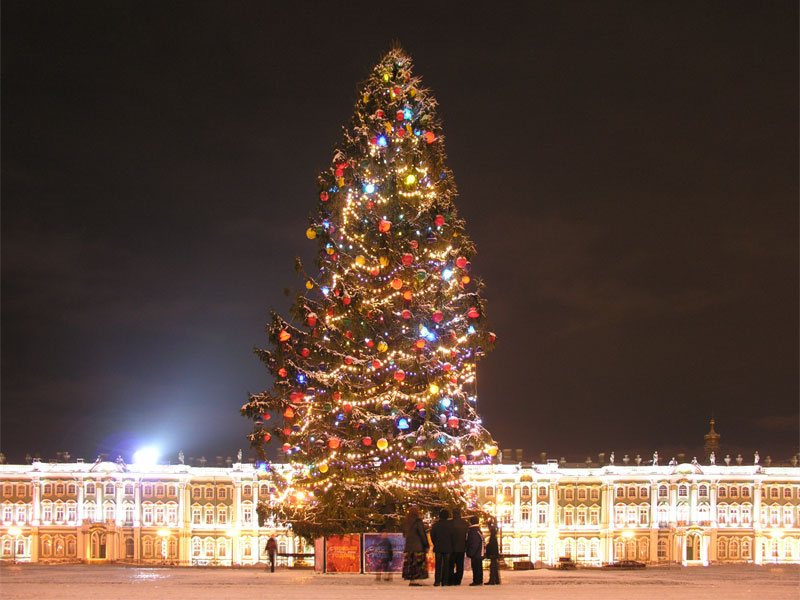 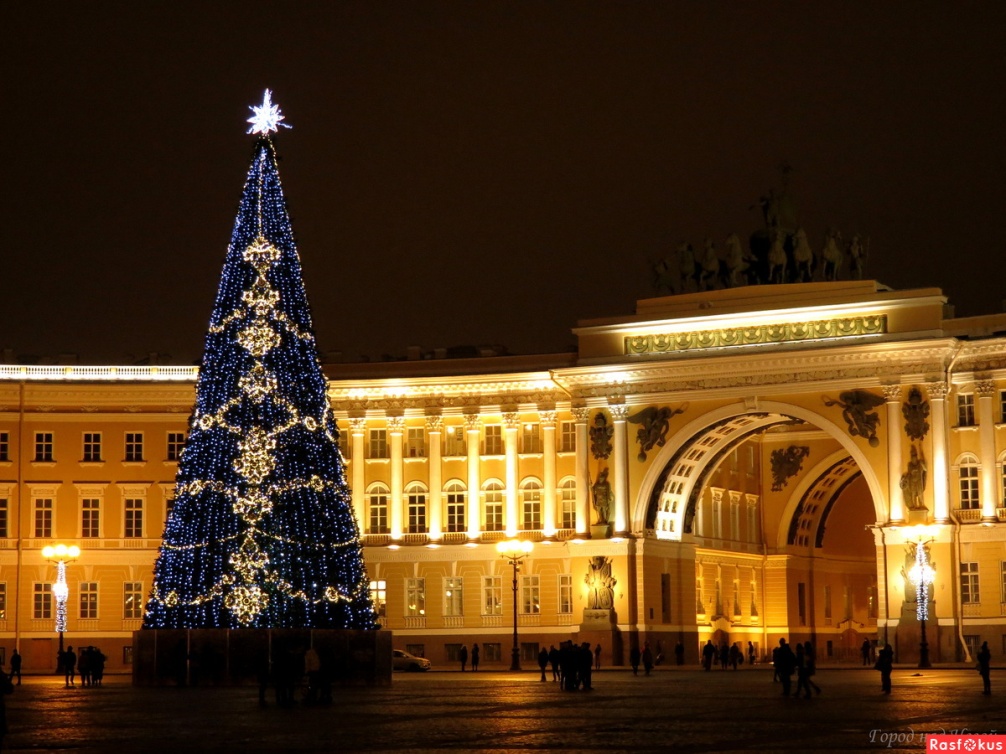 Новогодние елки стоят на центральной площади каждого города
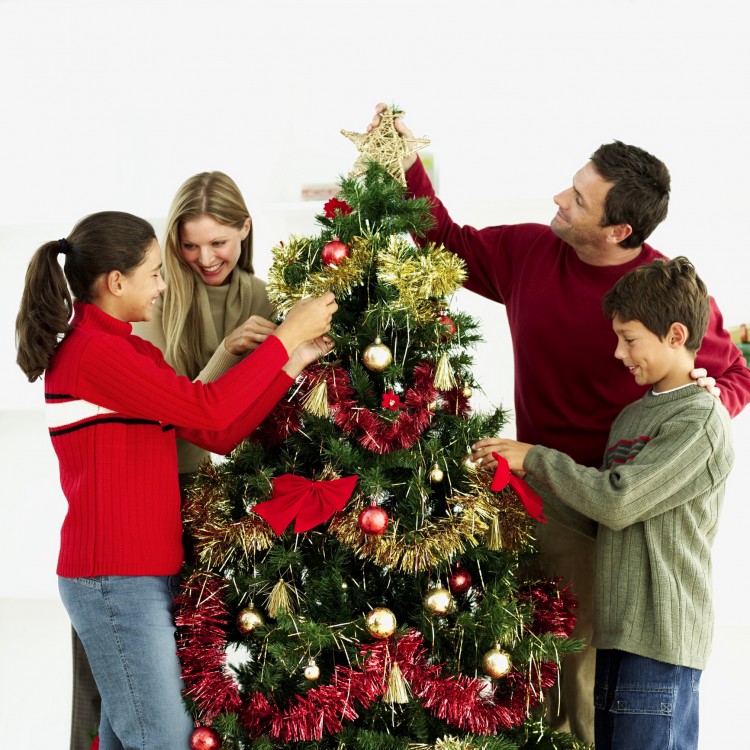 В каждой семье 
наряжают елку
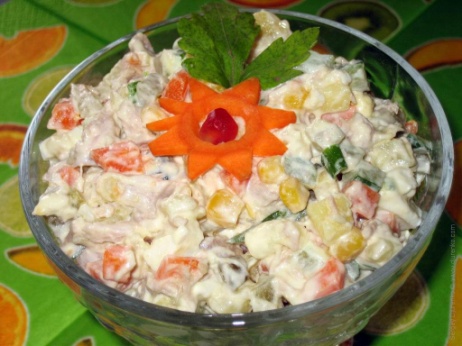 В ночь с 31 декабря на 1 января в каждой семье принято накрывать праздничный стол. Как правило, там неизменно присутствуют три вещи : - салат «Оливье»- шампанское- мандарины. А также - салат «Селедка по шубой»- запеченные утка или гусь- бутерброды с икрой
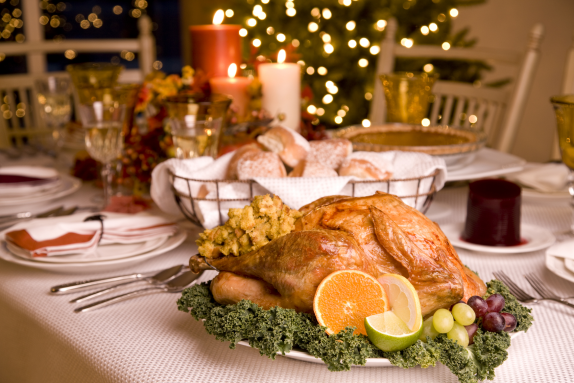 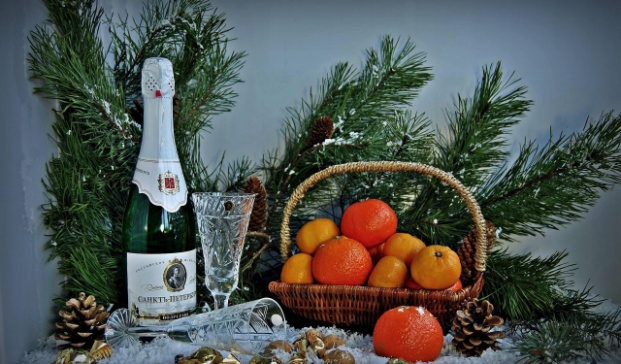 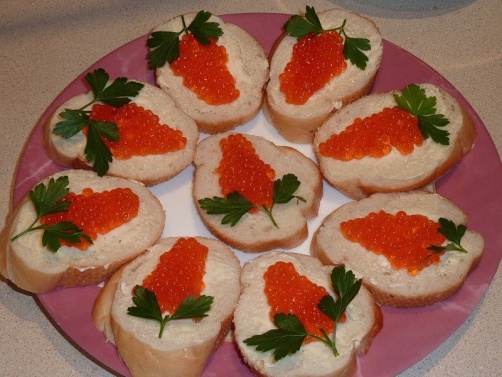 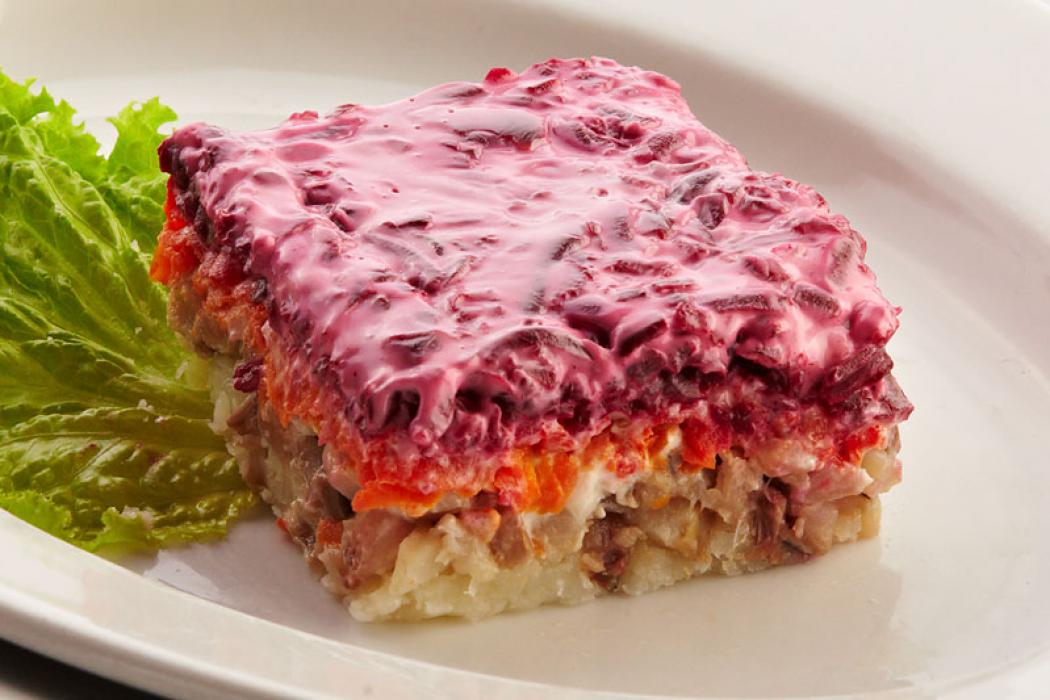 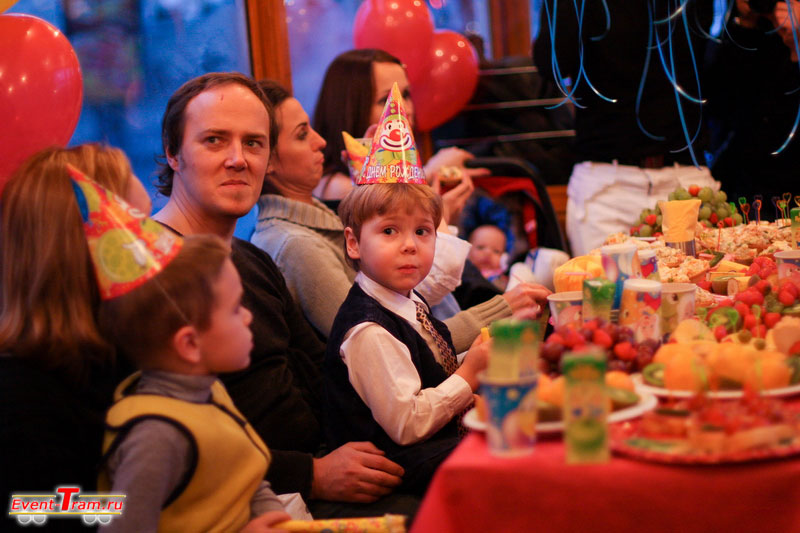 В России принято «проводить» старый год около 11 часов вечера.
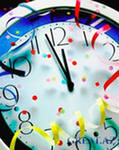 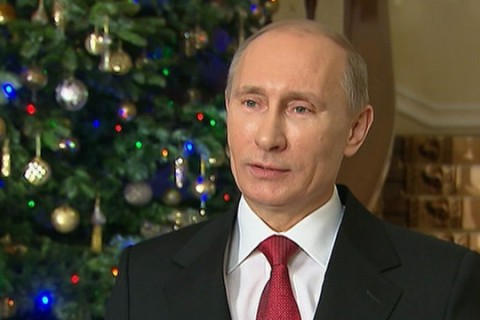 Затем все смотрят 
телевизионное обращение главы государства.
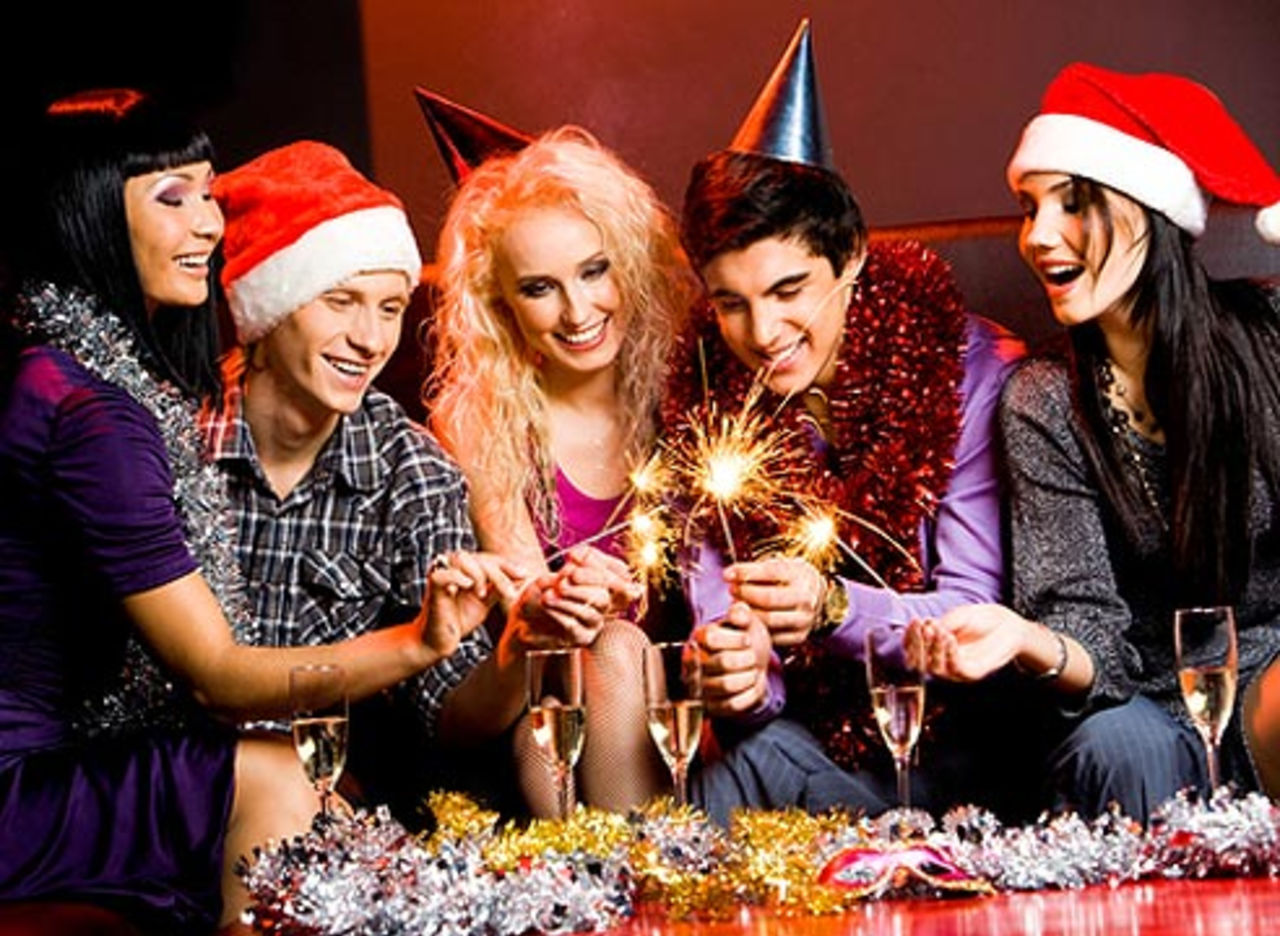 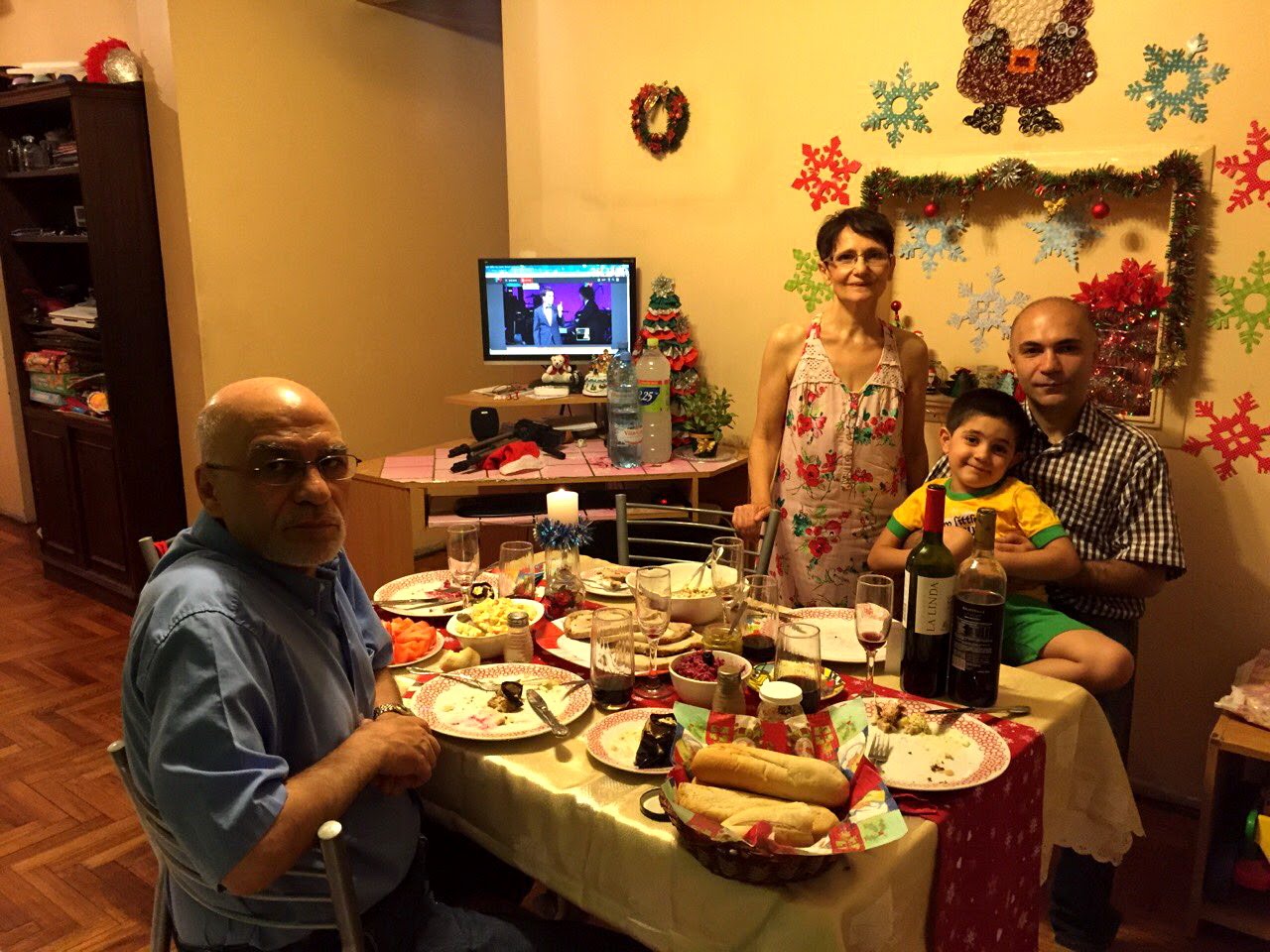 Люди, предпочитающие праздновать Новый Год
 в домашней обстановке, как правило, 
смотрят развлекательные передачи
 с участием звезд эстрады по ТВ.
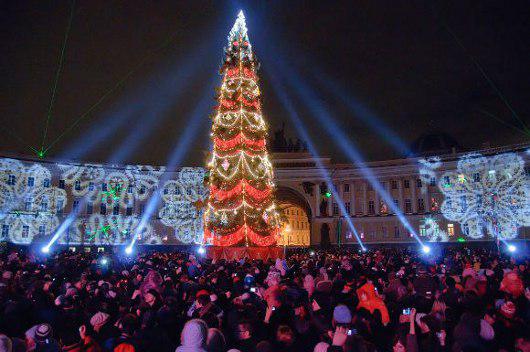 Большинство семей России после угощения 
отправляются в компании друзей 
к новогодней елке в центр города.
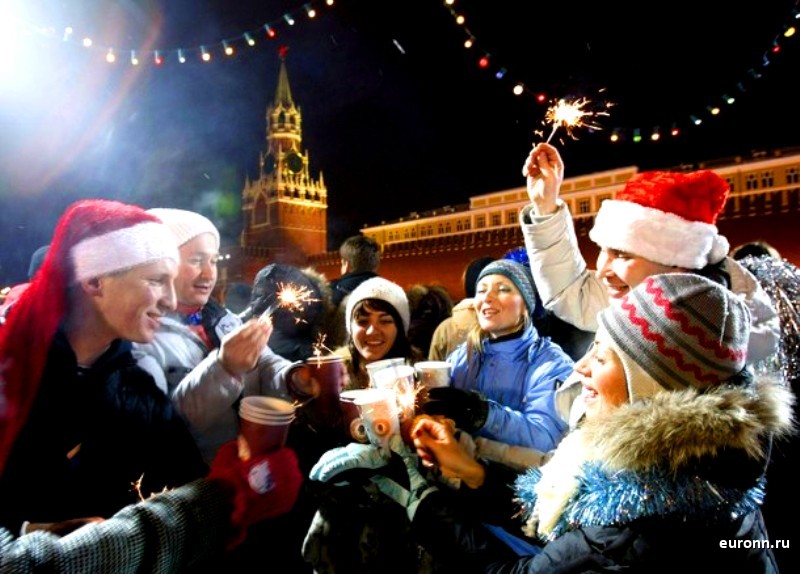 В эту ночь можно встретить людей, гуляющих в костюме Деда Мороза.
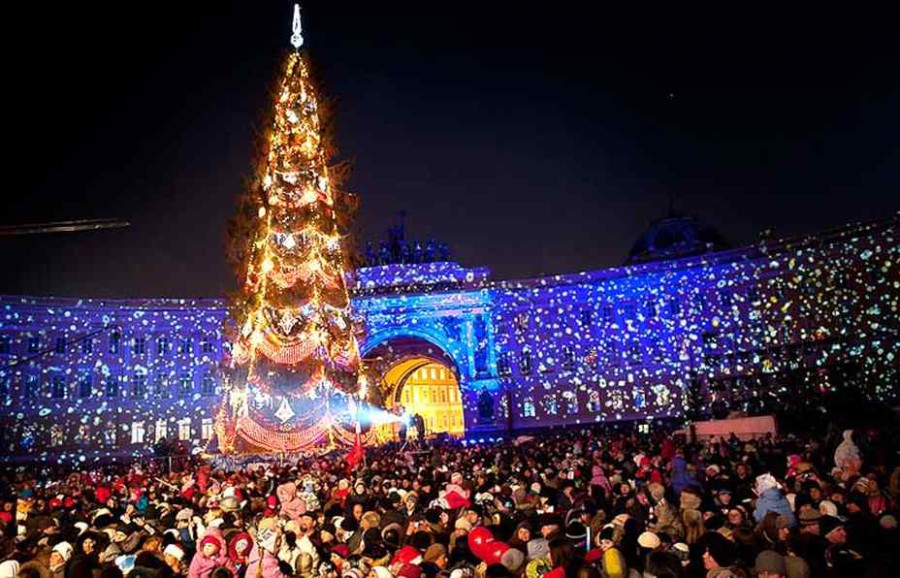 Всю праздничную ночь Россия не спит,
 а веселится:
 повсюду раздаются взрывы салютов и 
фейерверков, 
слышится веселый смех людей…
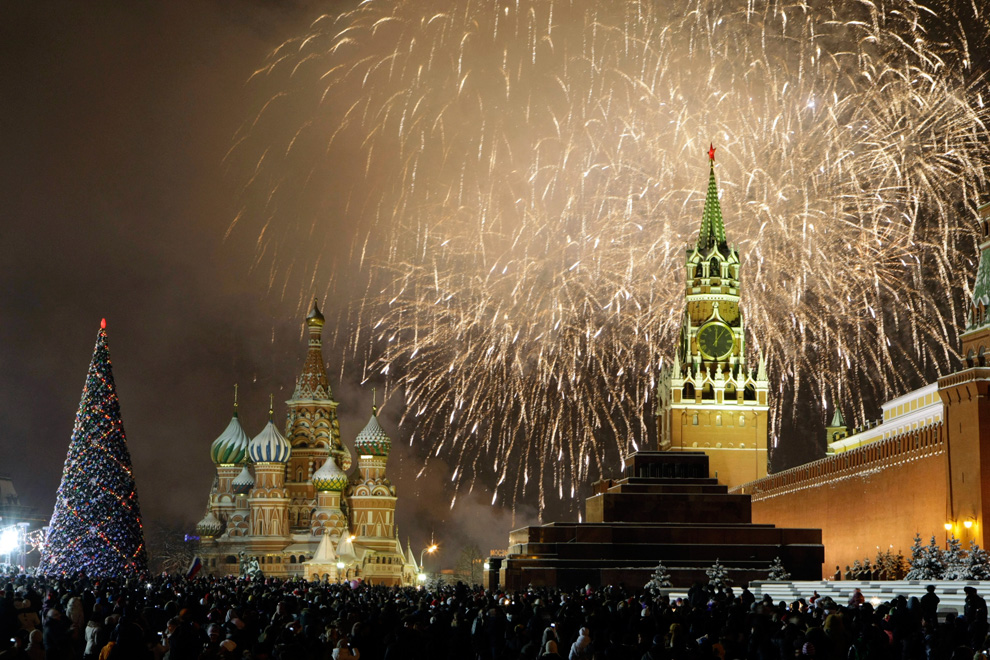 Источники
https://yandex.ru/images/search?text=%D0%BA%D0%B0%D1%80%D1%82%D0%B8%D0%BD%D0%BA%D0%B8%20%D0%BD%D0%BE%D0%B2%D1%8B%D0%B9%20%D0%B3%D0%BE%D0%B4%20%D0%B2%20%D1%80%D0%BE%D1%81%D1%81%D0%B8%D0%B8&stype=image&lr=2&noreask=1&source=wiz